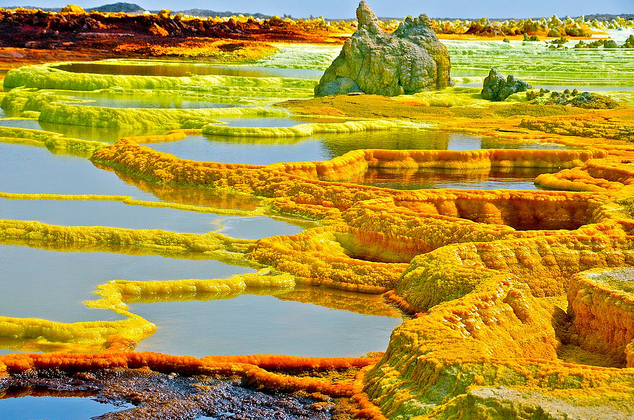 Тема:  «Почему исчезли динозавры»
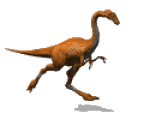 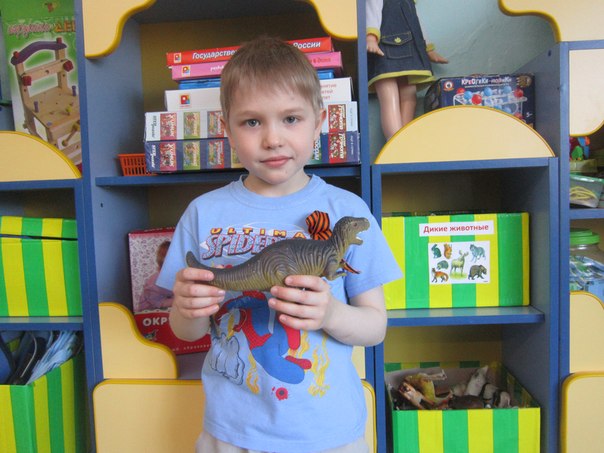 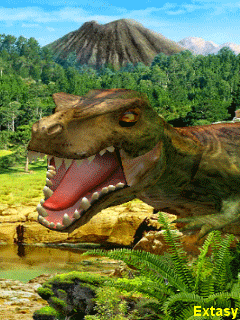 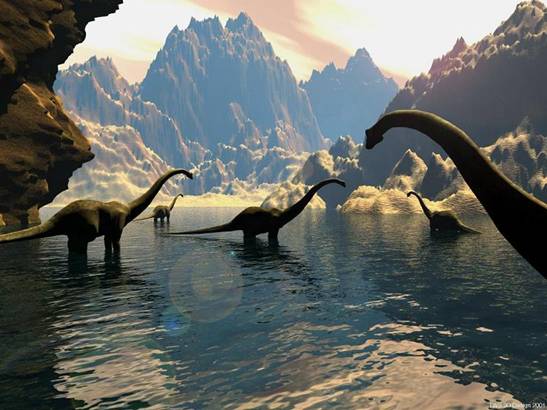 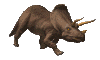 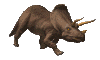 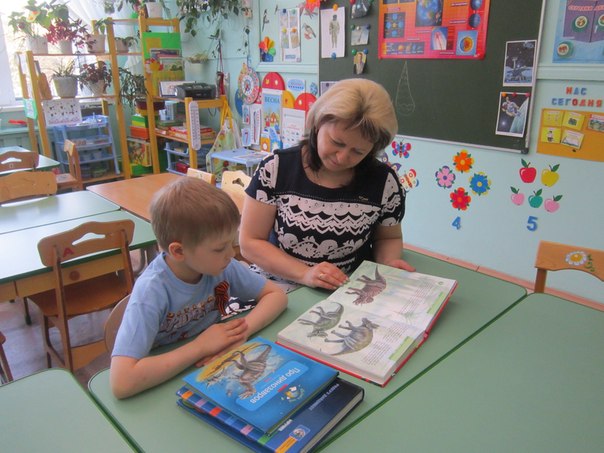 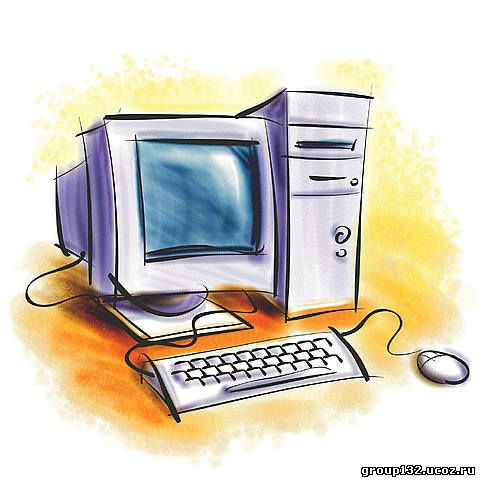 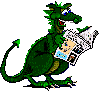 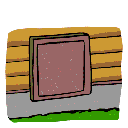 Динозавров около 100 видов. По способу питания делятся на хищников и растительноядных . Некоторые динозавры имеют крылья и умеют летать.
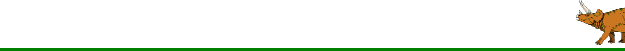 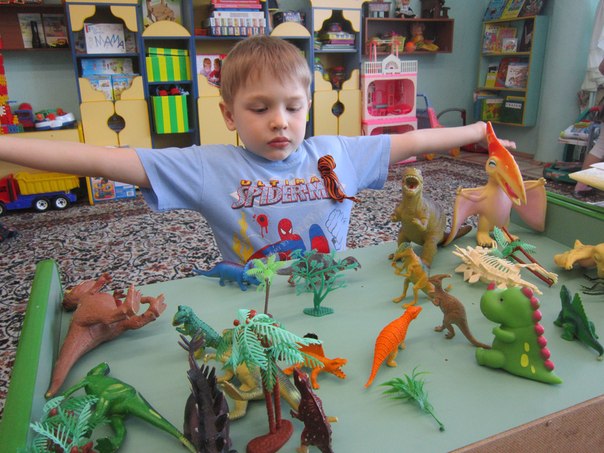 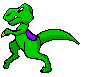 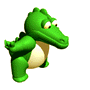 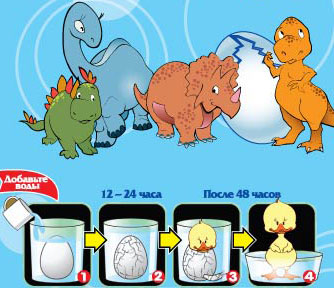 Инструкция:
Поместите яйцо в контейнер и наполните водой так, чтобы вода полностью закрывала яйцо.
Через 12-24 часа скорлупа начнет медленно трескаться, и из яйца покажется "детеныш".
После того, как спорлупа яйца полностью разрушится, вы можете поместить "детеныша" в большую емкость, и наблюдать за его ростом.
Наша атмосфера на 25% состоит из кислорода. 10 миллионов лет назад произошло резкое снижение кислорода  из – за извержения вулкана или столкновения Земли с астероидом. В результате динозавры задохнулись .
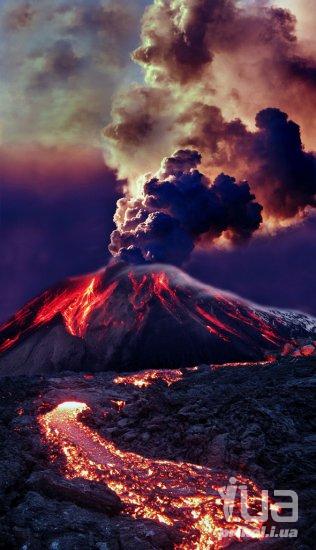 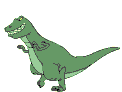 Появление  цветковых растений быстро вытеснило другие виды растений, которыми питались динозавры. При этом появились другие насекомые, которые питаются цветковыми растениями, а насекомые жившие до этого начали вымирать. Такая цепочка привела к гибели динозавров. Им нечем было питаться.
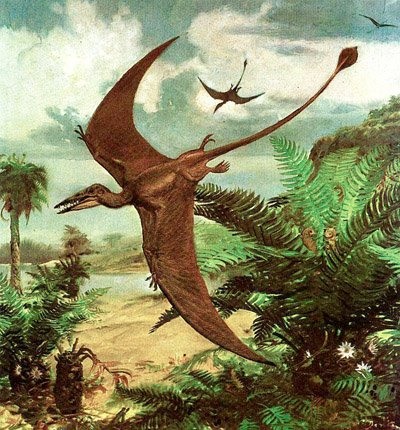 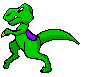 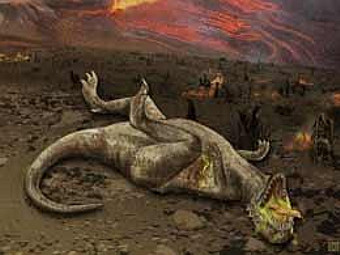 На Земле  произошло похолодание на значительной части суши. Для динозавров сложились неблагоприятные условия для жизни, и они вымерли.
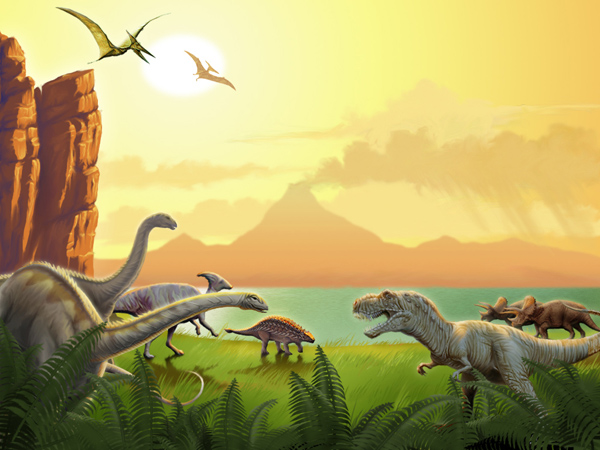 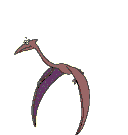 В результате моих исследований я много узнал о жизни динозавров и понял, почему они исчезли. Для них сложились неблагоприятные условия для жизни. Я надеюсь, что  вы тоже      заинтересовались данной темой.
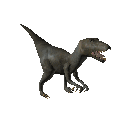 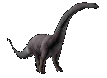 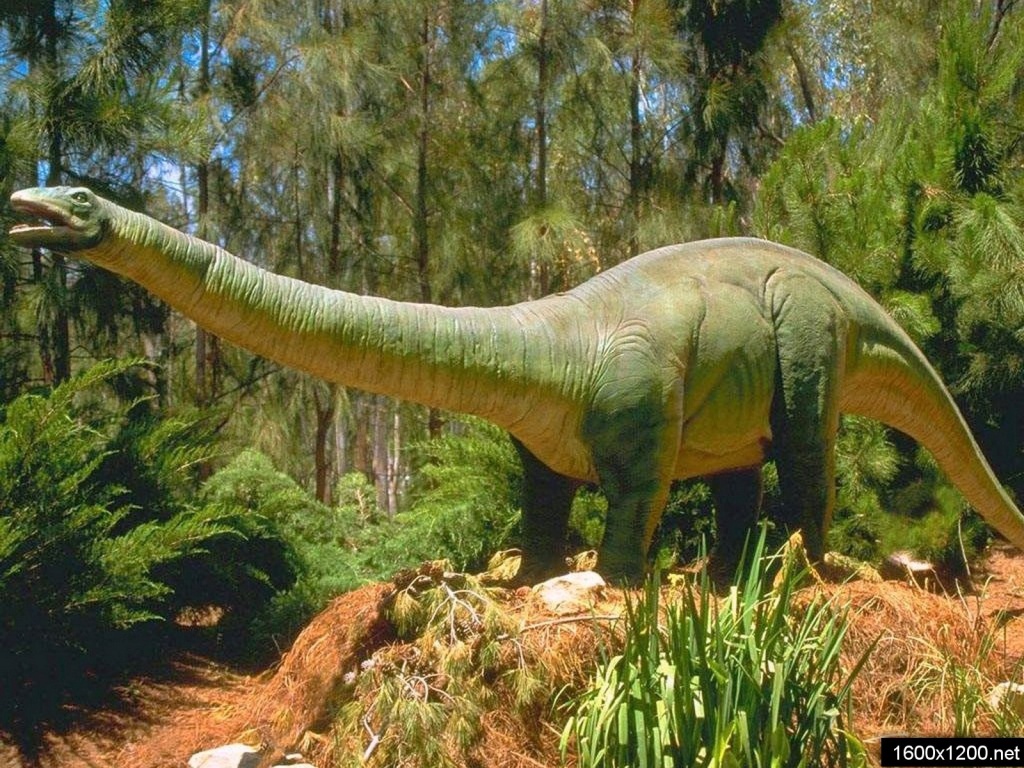 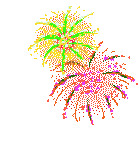 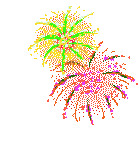 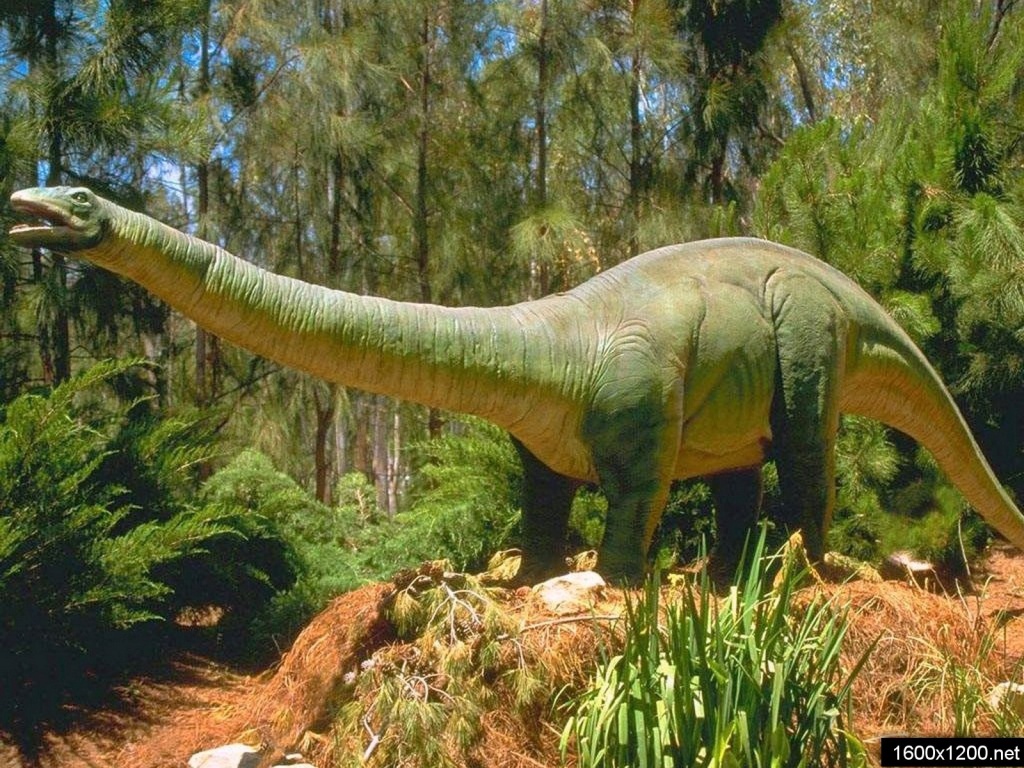 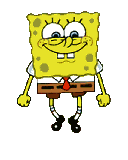 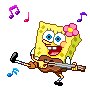